BÀI
BIỂU ĐỒ HÌNH QUẠT TRÒN 
(TT)
2
[Speaker Notes: BIỂU ĐỒ 20 NỀN KINH TẾ LỚN NHẤT]
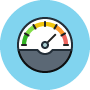 Hãy đọc các thông tin từ biểu đồ sau và lập bảng thống kê tương ứng.
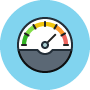 Biểu đồ cho ta biết các thông tin được ghi trong bảng dữ liệu sau:
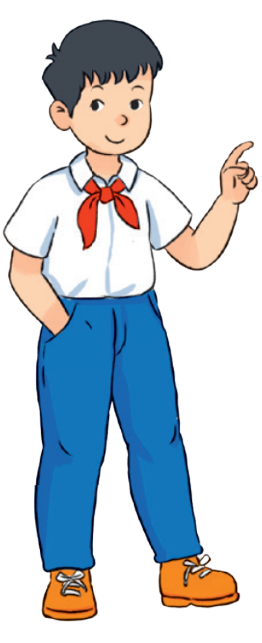 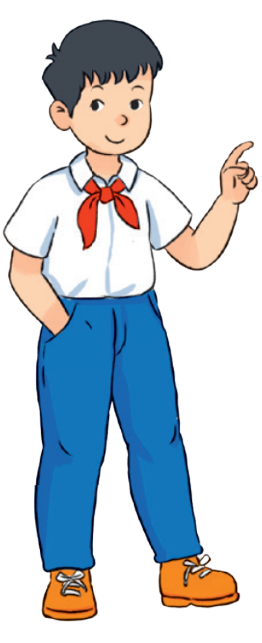 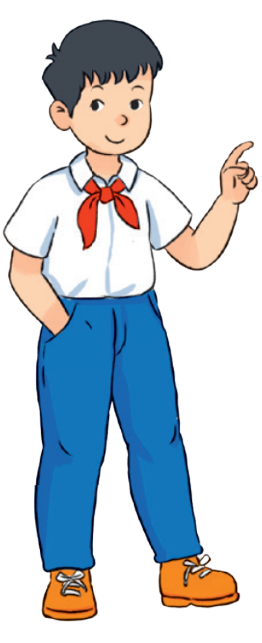 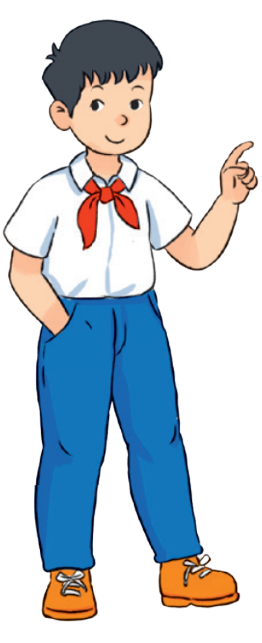 2. BIỂU DIỄN DỮ LIỆU VÀO BIỂU ĐỒ HÌNH QUẠT TRÒN
Em hãy tính tỉ lệ phần trăm học sinh các loại và so sánh kết quả tính được với giá trị tương ứng ghi trên biểu đồ trong hình bên.
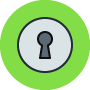 Hoạt động khám phá
Hoạt động khám phá
2. BIỂU DIỄN DỮ LIỆU VÀO BIỂU ĐỒ HÌNH QUẠT TRÒN
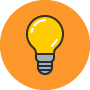 Bước 1: Xử lí số liệu
- Tính tổng các số liệu.
- Tính tỉ lệ phần trăm của từng số liệu so với toàn thể.
Bước 2: Biểu diễn số liệu
- Ghi tên biểu đồ.
- Ghi chú tên các đối tượng.
- Ghi chú các tỉ lệ phần trăm trên biểu đồ.
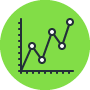 VÍ DỤ
Bước 2:
Tỉ lệ phần trăm các loại trái cây được giao cho cửa hàng A
5%
20%
50%
25%
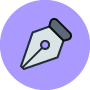 THỰC HÀNH
Hãy biểu diễn dữ liệu từ bảng thống kê vào biểu đồ 1.
Tỉ lệ phần trăm chi phí sinh hoạt một tháng của gia đình bạn A
20%
Tổng: 10 000 000
40%
Tỉ lệ phần trăm từng loại so với toàn thể:
- Ăn uống: 40%
- Giáo dục: 25%
- Điện nước: 15%
- Các khoản khác: 20%
15%
25%
Biểu đồ 1
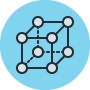 VẬN DỤNG
Hãy biểu diễn dữ liệu từ bảng thống kê vào biểu đồ 2.
Biểu đồ 2
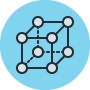 VẬN DỤNG
Hãy biểu diễn dữ liệu từ bảng thống kê vào biểu đồ 2.
14%
43%
36%
7%
Tỉ lệ phần trăm số tiết học các phần của môn Toán lớp 7
7%
14%
43%
36%
Biểu đồ 2
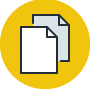 CỦNG CỐ
BIỂU DIỄN DỮ LIỆU VÀO BIỂU ĐỒ HÌNH QUẠT TRÒN
1
2
Biểu diễn số liệu
- Ghi tên biểu đồ.
- Ghi chú tên các đối tượng.
- Ghi chú các tỉ lệ phần trăm trên biểu đồ.
Xử lí số liệu
- Tính tổng các số liệu.
- Tính tỉ lệ phần trăm của từng số liệu so với toàn thể.
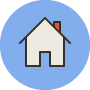 HƯỚNG DẪN VỀ NHÀ
- Học thuộc phần SGK trang 97; ôn lại các bài đã sửa.
- Thực hiện Bài tập 2 SGK trang 101.
- Xem trước Phần 3. Phân tích dữ liệu trên biểu đồ hình quạt tròn.
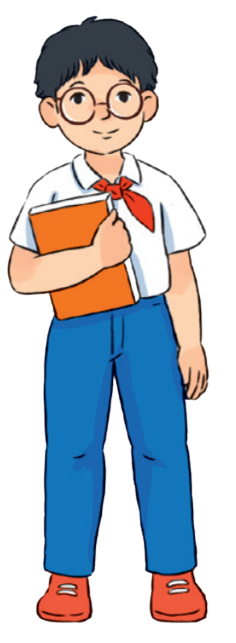